Das Internet als Quelle für die Varietätenlinguistik
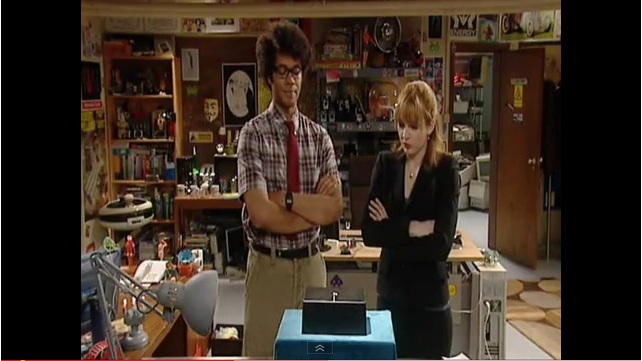 Gliederung
Einführung
Das Internet
DFG-Projekt „Spanische Sprachkultur im Internet“
Variantenwörterbuch des Deutschen
(Digitale Schriftlichkeit)
Das Internet
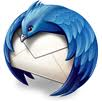 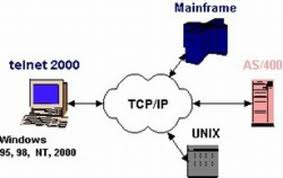 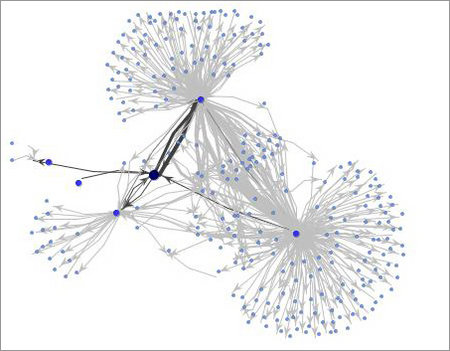 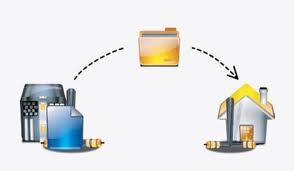 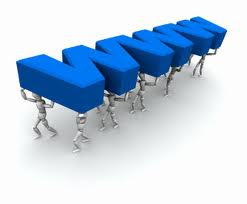 DFG-Projekt von Franz Lebsanft
Repräsentation des Spanischen im Internet
RedIRIS, Instituto Cervantes, Real Academia Española, Departamento de Español Urgente
Korpora CORDE und CREA
Mailingliste „Apuntes“
Teilnehmer
Interaktion zwischen Teilnehmern/ zwischen Teilnehmern und Moderatoren, Repräsentanten von Institutionen
Gegenstände
Auswirkungen
Korpus besteht aus Nachrichten von 1996/1997
DFG-Projekt von Franz Lebsanft
Nachrichten zu Lexik und Wortbildung
anschließende Befragung der Teilnehmer
 breite geographische Streuung, hohes Bildungsniveau, Sprachberufe
hauptsächlich Fragen/Themen zu diatopischer, diastratischer und diaintegrativer Variation
Bsp.: Fahrtreppe, Fahrsteig
 Norm vs. Sprachgefühl und regionale Sprachverwendung
Diskussion mit eigenen Recherchen hinterlegt
Plurizentralität des Spanischen
Variantenwörterbuch
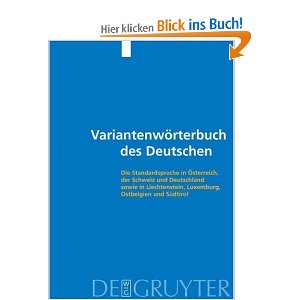 Deutsch als plurizentrische Sprache
 diatopische Standardvarianten
Variantenwörterbuch
Quellenverzeichnis
Lebsanft, F. (2004). Das Internet als Quelle für die Varietätenlinguistik. Ein Arbeitsbericht zum DFG-Projekt „Spanische Sprachkultur im Internet“.  in Wolfgang Dahmen u. a. (Hrsg.) (2004). Romanistik und neue Medien. Romanistisches Kolloquium XVI. Tübingen.
Farø, K. (2004). Plurizentrismus des Deutschen – programmatisch und kodifiziert. Berlin, New York: Walter de Gruyter.
Bickel, H. (2006). Das Internet als linguistisches Korpus. Basel: in Linguistik Online 28, 03/06.
Bildquellen: Google Picture Search, Amazon, Youtube